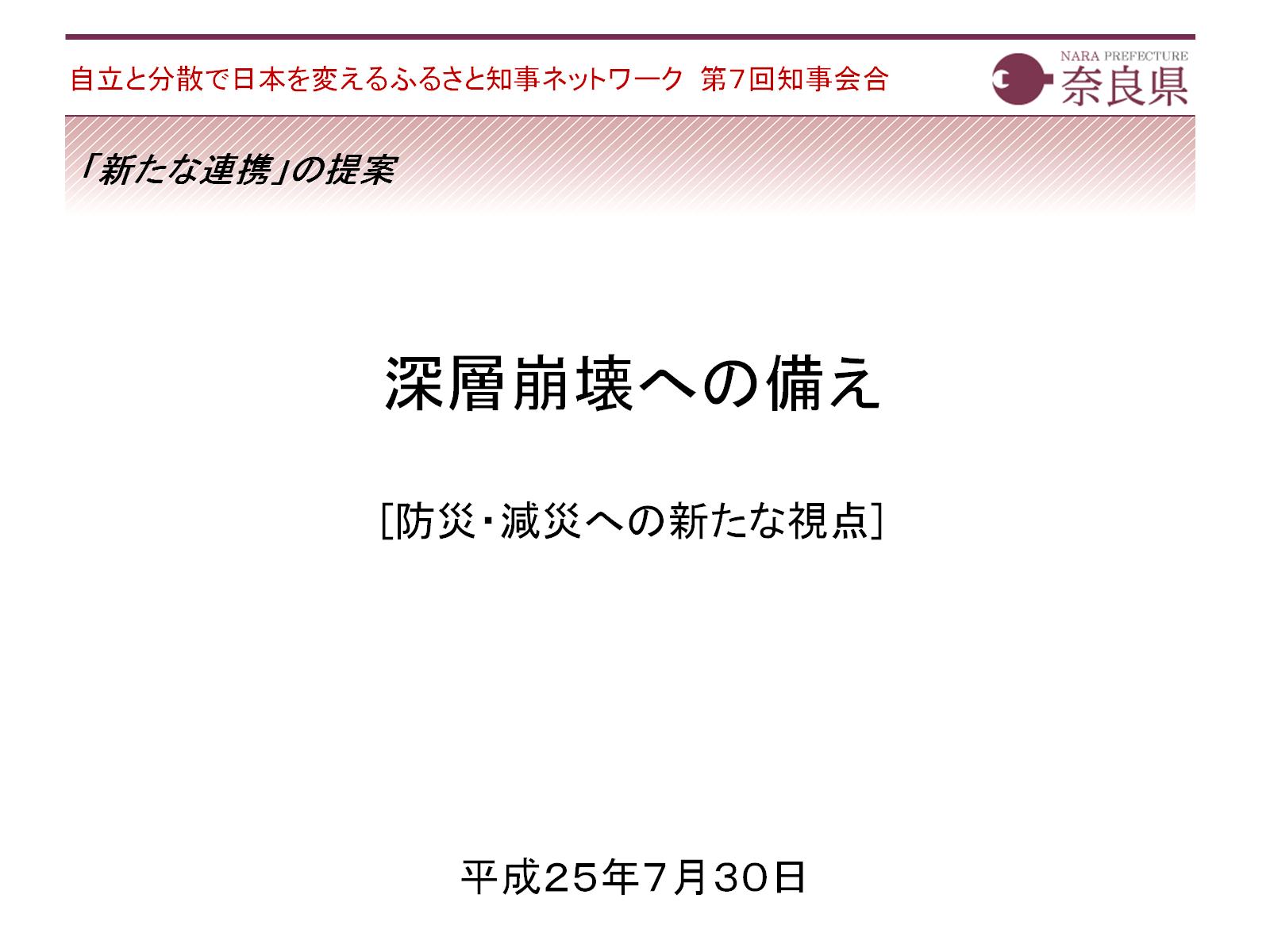 「新たな連携」の提案
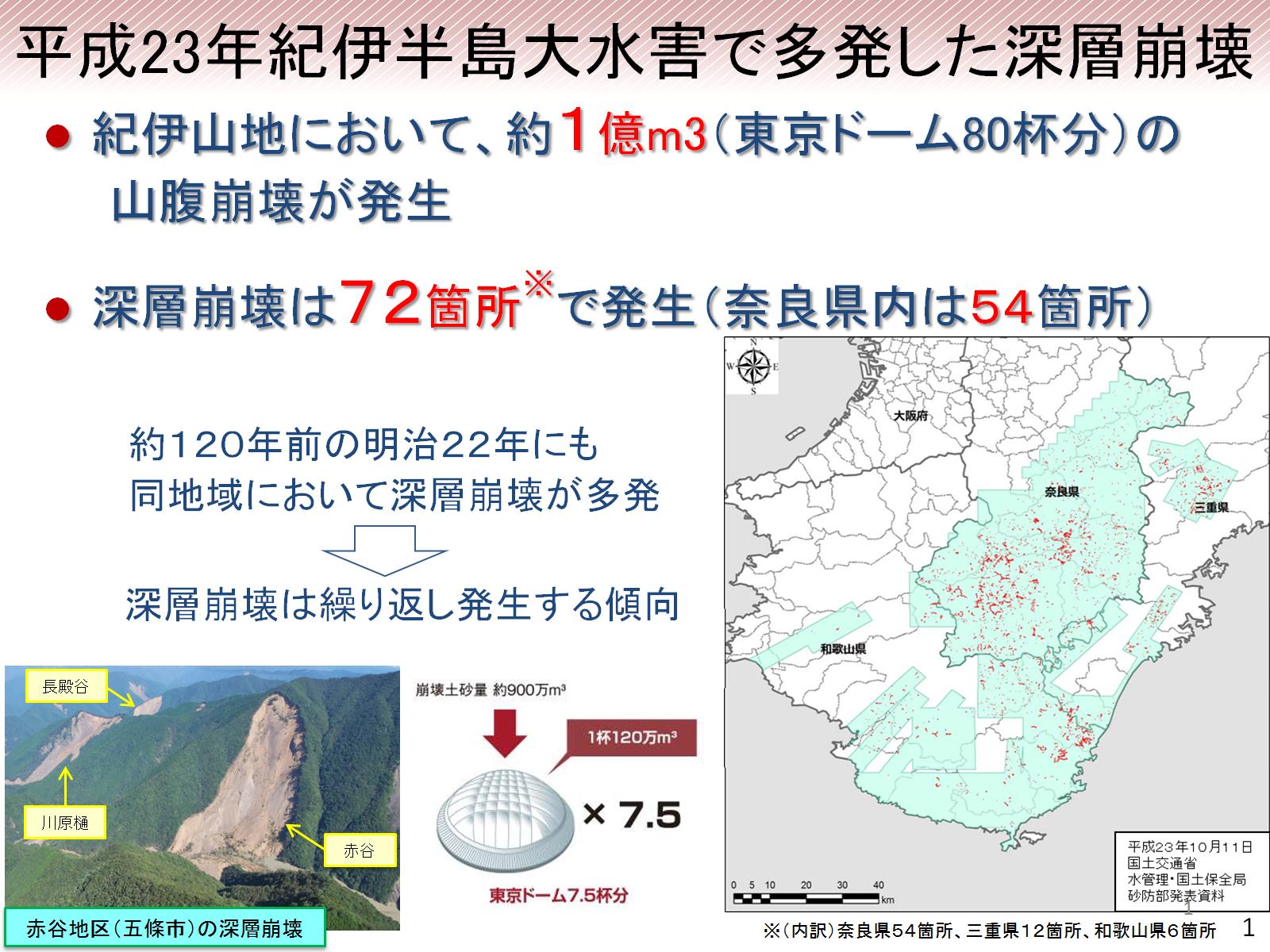 平成23年紀伊半島大水害で多発した深層崩壊
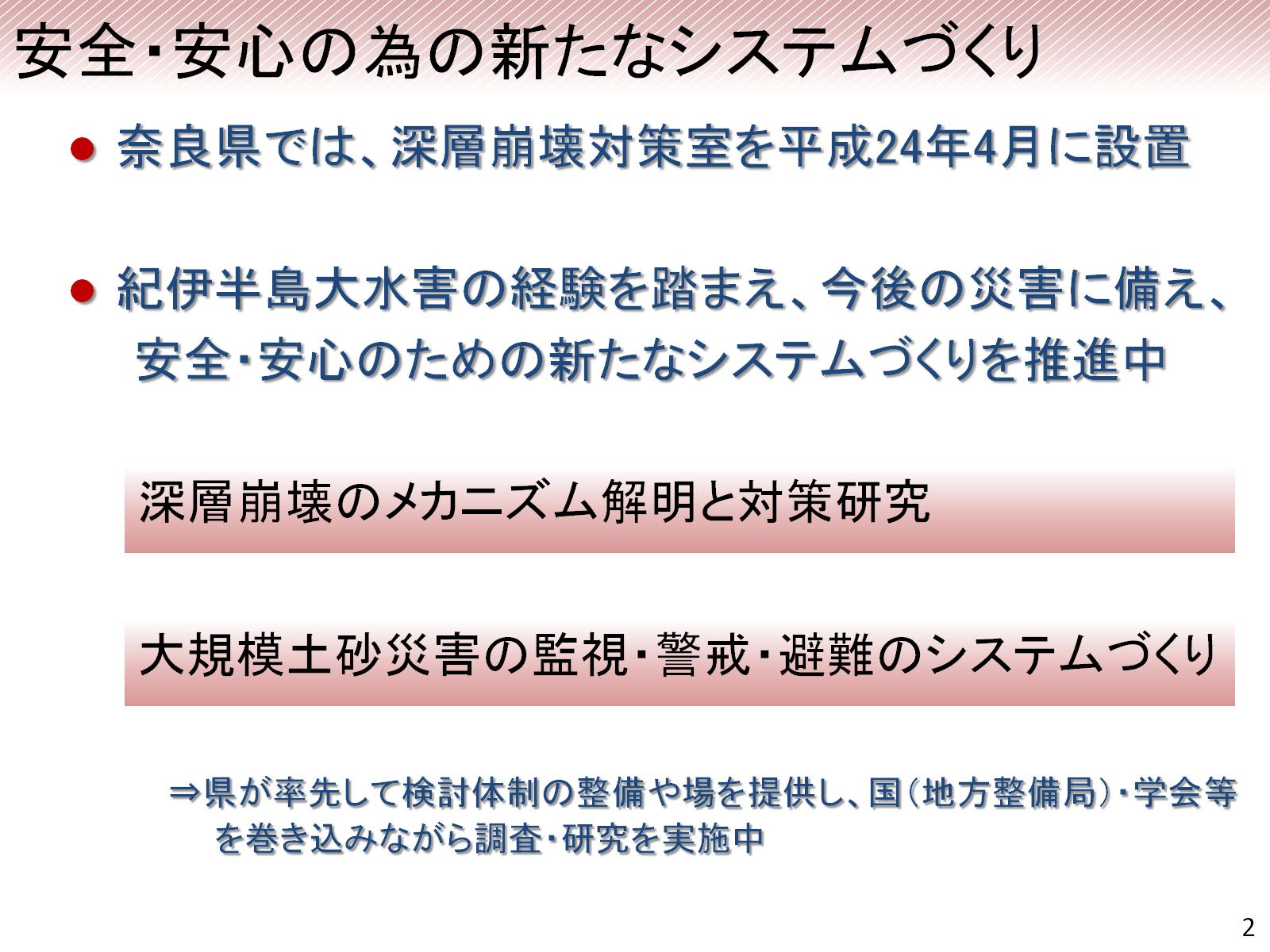 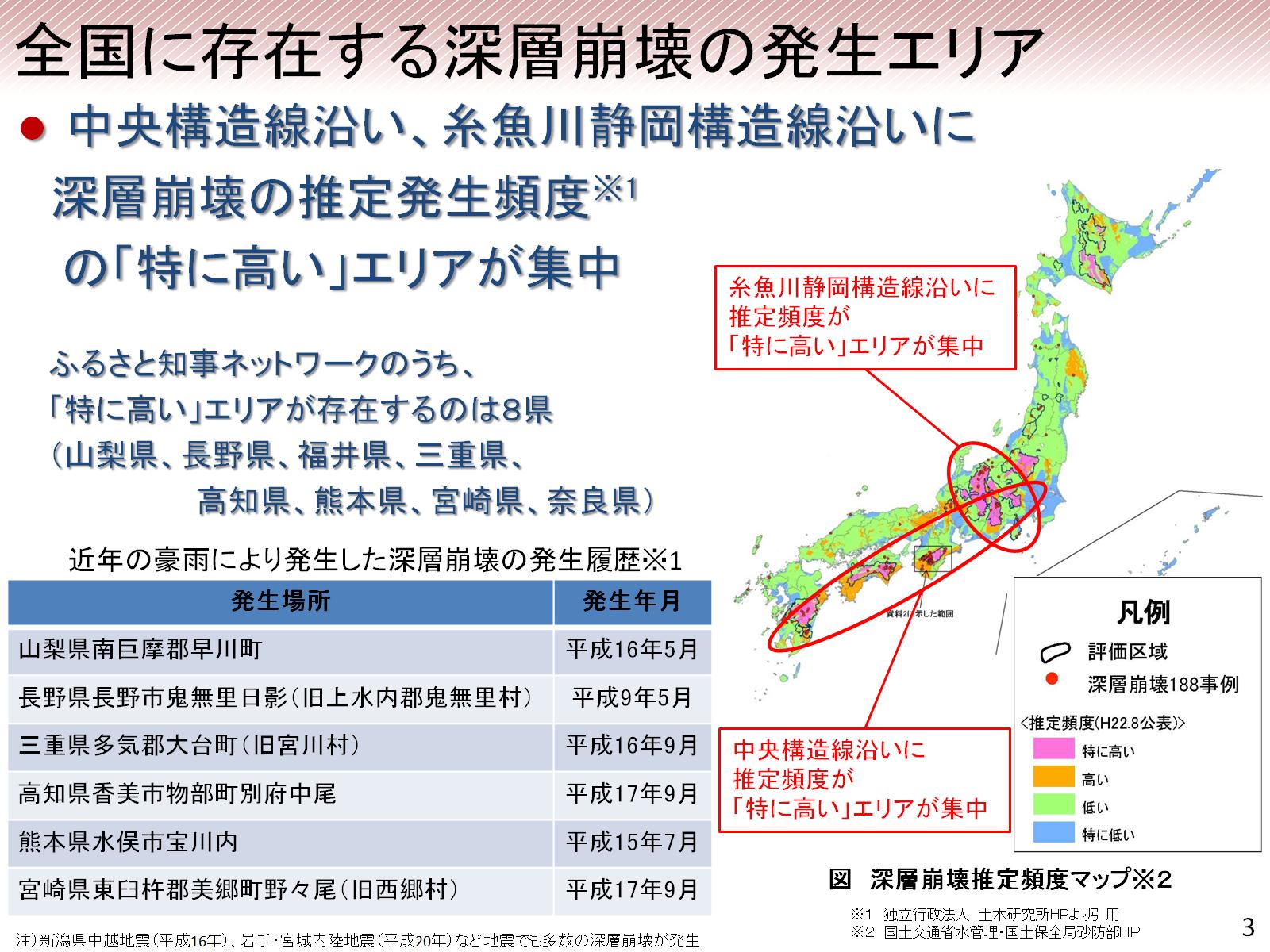 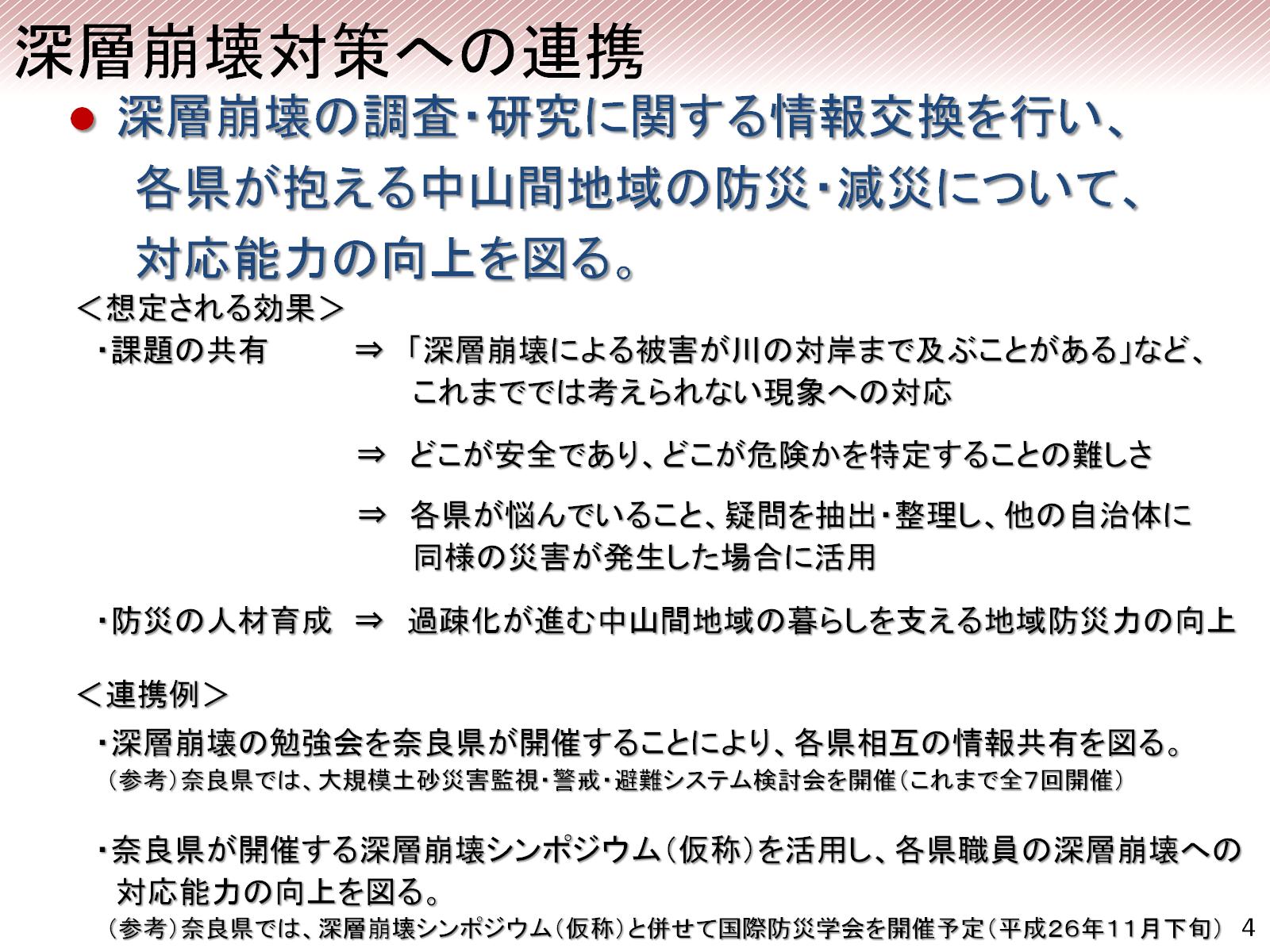